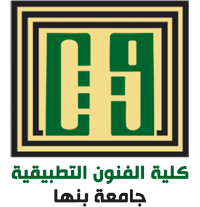 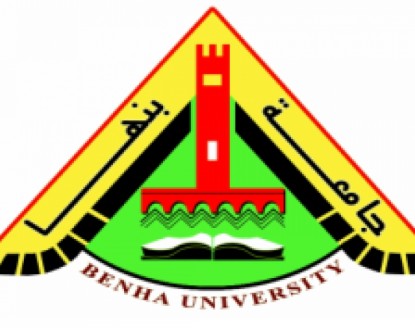 مقرر /طبيعه موادالتصميم 

إعداد /م.د :محمود الجزار
قسم التصميم الصناعي 
2020
الشبكات البلورية للمعادن : وضعت أساسيات ونظريات علم البللورات وبنائها في القرن التاسع عشر وقد أثبتت الدراسات المتتالية والتي أجريت في مطلع القرن العشرين والتي استخدمت فيها الأشعة السينية أن فرضية وجود الشبكات البللورية صحيح تمام الصحة.وتترتب ذرات أغلب الفلزات في خطوط متعامدة وعلى مسافات متساوية في أركان شبكة مكعبية أو منشورية بينما تشغل باقي الذرات أماكن داخل الشبكة البللورية للفلز ( المعدن).
وهذا الترتيب يأخذ أحد الصور الآتية :* شبكة بللورية مركزية الحجم ( الجسد ) ( مكعبيه).* شبكة بللورية مركزية الوجه ( مكعبيه* شبكة بللورية سداسية مزدحمة التكديس ( منشوریه ).
 الشبكة البللورية مركزية الحجم ( الجسد ) : وهي عبارة عن مكعب مركزي من تسع ذرات موزعة كالتالي :ثمانية تقع في أركان المكعب والتاسعة في مركزه ( داخل المكعب ). انظر شکل (۲۰۱)، شکل (۳۰۱):وكثير من المعادن ذات شبكة مكعبيه متمركزة الحجم ومن أمثلة هذه المعادن :* الليثيوم ، الصوديوم ، البوتاسيوم ، الفانديوم ، الكروم ، الحديد الفا ( a) ، المولبدنيوم ،الروبيديوم ، النيوبيوم ، التنجستن ، .................... وغيرها .
وتختلف متغيرات الشبكة (ضلع المكعب ) لكل معدن وفيما يلي أطوال ضلع المكعب بالأنجستروم (A) ( الأنجستروم = ۱۰). انظر الشكل رقم (۱ - ۲)
* الليثيوم : 3.5 
* البريليوم : 3.04
* التنجستين : 3.15 
* الحديد ( a  ) ألفا : 2.87 
* المولبيدنيوم : 3.14 
* الكروم
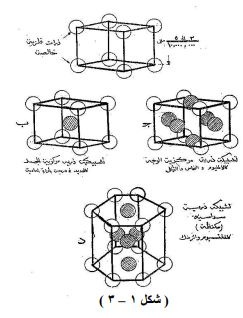 1 - 1  الشبكة البللورية مركزية الوجه:۔ وتتكون الوحدة الأولية لها من 14 ذرة ( شکل 1-3) موزعة كالتالي:ثمانية في أركان المكعب وستة ذرات كل منها في مركز وجه من أوجه المكعب الستة .
والمعادن التالية ذات شبكة بللورية مركزية الوجه: 

* الالومنيوم
*الكالسيوم
* الحديد
* النيكل
* النحاس
* الكوبالت 
* البالاديوم 
* الفضة 
* البلاتين
* الذهب 
* الرصاص
وفيما يلي طول ضلع المكعب بالأنجستروم (ِA) لبعضها : 
(شکل ۱ - ۳) 
* الألومنيوم  :4.63 
* الحديد جاما ( Y ) : 4.63 
* الذهب : 4.08 
* النحاس : 3.6 
* الرصاص : 4.94
2) الشبكة البللورية السداسية مزدحمة التكديس : 
ووحدتها الأولية ليست مجرد منشور سداسي تقع الذرات في أركانه الاثني عشر ، بل هي عبارة عن ما يسمي بالوحدة المسدسية المزدحمة التكديس ( المكتظة ) انظر شكل ( 1- 3 )  وبها بالإضافة إلى الذرات الموجودة في الأركان وفي مركزي القاعدتين المسد ستين ذرتين توجد ثلاث ذرات أخري بداخل الوحدة . 
والمعادن التالية ذات شبكة بللورية سداسية مزدحمة التكديس :-
* الزنك 
 * المغنسيوم
 * الكادميوم
ومن أهم الخواص بخلاف المتغيرات في الشبكة البللورية :-
1. عدد الترابط :هو عدد أقرب الذرات المحيطة بكل ذرة من ذرات الشبكة البللورية فكلما زاد عدد الترابط كلما كانت الشبكة أكثر تكدسا ( اكتظاظا ) بالذرات :- مثال لذلك 
في حالة الشبكة البللورية مركزية الوجه :- 
إذا اعتبرنا أن إحدى ذرات الأوجه هي الأساس (A) فان عدد الذرات المحيطة بها في الوحدة الأولية والقريبة منها (۱۲) ذرة.
أي أن عدد الترابط لهذه الوحدة = ۱۲ ودرجة امتلاء هذه الوحدة بالذرات ( معامل التكديس(  = 0.74
وهذا معناه أن درجة امتلاء الفراغ من هذه الوحدة بالذرات = 74% أي أن 26%  هي الباقية من الفراغ لهذه الشبكة هي للمسام 
 ب. في حالة الشبكة البللورية مزدحمة التكديس :
فان عدد ذرات الترابط بالوحدة الأولية لهذه الشبكة = ۱۲ وأيضا معامل التكديس = 74.
 ج. في حالة الشبكة البللورية مركزية الحجم :۔
إذا اعتبرنا أن ذرة الأساس (4) هي الموجودة في مركز المكعب فان عدد الذرات المحيطة بها في الوحدة الأولية لهذه الشبكة = ۸ ذرات ( جارة قريبة ). فيكون عدد الترابط = ۸ ومعامل التكديس = 68.
انظرالشكل رقم (1-4).
 ۲. نصيب الوحدة الأولية الشبكة من الفرات:-
هو إجمالي مساهمة الفرات المكونة للشبكة داخل الوحدة الأولية لها على النحو التالي :
 أ- الوحدة الأولية للشبكة البللورية مركزية الوجه: وهي تشتمل على 4 ذرات كاملة موزعة كالتالي :
1. عدد ذرة واحدة تأتي من مساهمة ذرات الأركان ال ۸ الموجودة في أركان المكعب ( حيث أن كل منها تشترك في ثمانية مكعبات في وقت واحد ) بمقدار ال 8/1 ذرة .
۲. عدد 3 ذرات من مساهمة كل ذرة من ال 6 ذرات في مراكز الأوجه الستة للمكعب حيث أن كل منها تشترك في مكعبين متلاصقين في وقت واحد وال 2/1 ذرة
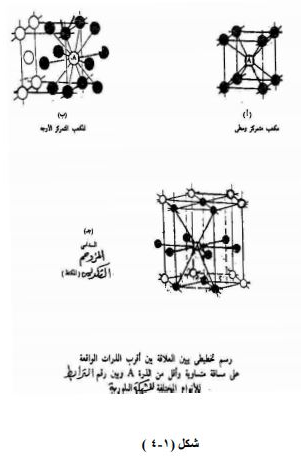 أي أن :
* مساهمة ذرات الأركان الثمانية = ۸ × 8/1 ذرة 
* مساهمة ذرات الأوجه الستة = 6 × 2 / 1 = 3 ذرة
* فيكون العدد الإجمالي لمساهمة ذرات المكعب =1+3= 4 ذرة
أنظر شكل (1-4):
ب - الوحدة الأولية للشبكة البللورية مزدحمة التكدس ( السداسية  )
* تشتمل علي ذرات كاملة موزعة كالتالي :
1. عدد ۲ ذرة تأتي من مساهمة ذرات الأركان الله ۱۲ ( كل منها يشترك في ستة مناشير في وقت واحد ) بمقدار الله : { ذرة. ۲. عدد 1 ذرة تأتي من مساهمة ذرتي مرکزي القاعدتين ( حيث كل منها تشترك في منشورين في وقت واحد ) بمقدار ال ۱
/ ۲. ۳. عدد 3 ذرات تأتي من مساهمة الى 3 ذرات الموجودة في وسط المنشور حيث كل منها لا يشترك في اي منشور ) أي بمقدار الذرة الواحدة
.............. أي أن :
* مساهمة ذرات الأركان الى ۱۲ = ۱۲ × 1 = ۲ ذرة 
* مساهمة ذرتا مركزي القاعدتين = ۲ × ۱ / ۲ =1 ذرة 
* مساهمة ذرات الوسط ال۳ = م ا = ۳ قرة فيكون العدد الإجمالي لمساهمة ذرات المنشور السداسي = ۲ +ا+ 3 = : ذرات
أنظر شكل (1-4)
ج. الوحدة الأولية للشبكة البللورية مركزية الحجم :
* تشتمل علي ذرتين كاملتين توزع كالتالي :
 1. عدد ذرة واحدة تأتي من مساهمة الذرة الموجودة في مركز المكعب ( ولا تشترك في أي مكعبات ) أي بمقدار الذرة الواحدة 
۲. عدد ذرة واحدة تأتي من مساهمة الذرات ال ۸ الموجودة في أركان المكعب ( حيث كل منها تشترك في ۸ مكعبات في وقت واحد ) أي بمقدار 8-1
أي أن : 
مساهمة ذرة مركز المكعب الواحدة = 1 × 1 = 1 ذرة 
1x = 1 ذرة واحدة . مساهمة ذرات الأركان ال ۸ = ۱ / ۸ =  1 ذرة واحدة . 
فيكون العدد الإجمالي المساهمة ذرات المكعب = 1 + 1 = ۲ (۳۱)